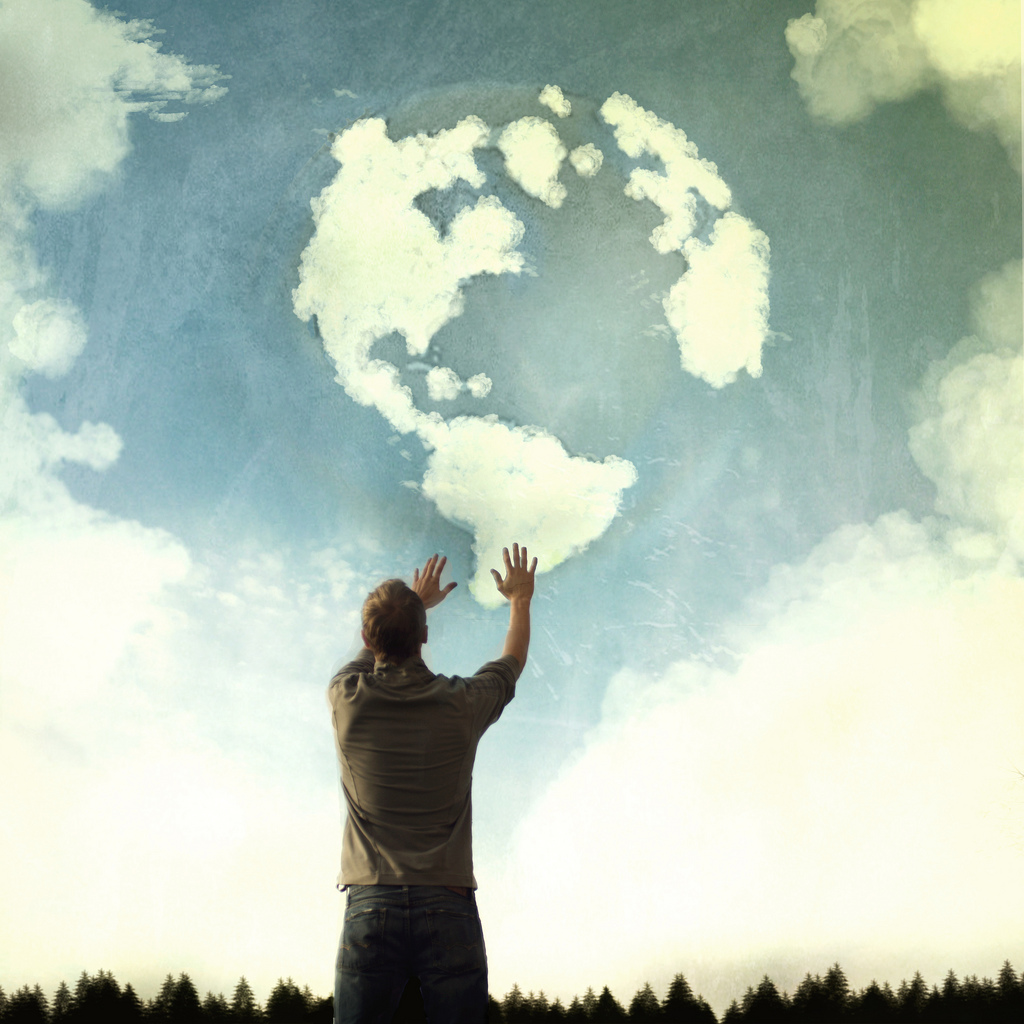 發現美麗新世界
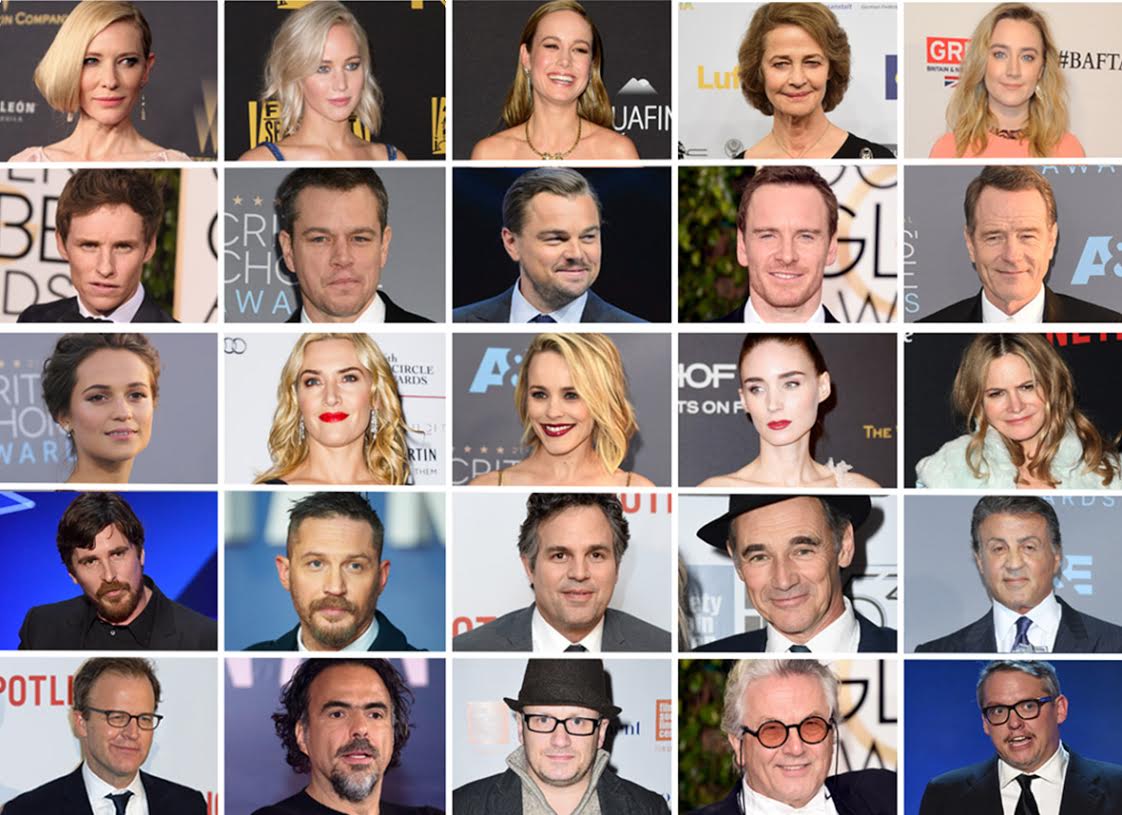 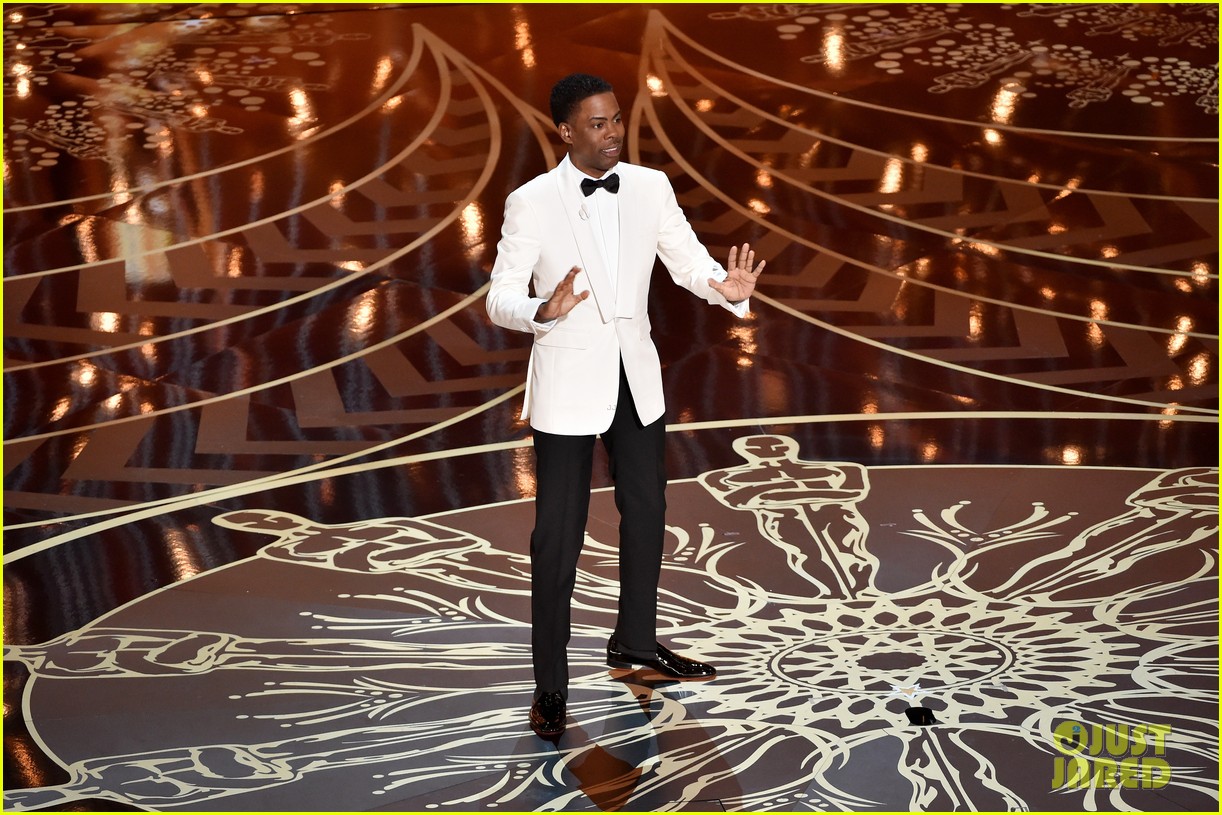 Oscars So White 
奧斯卡好白
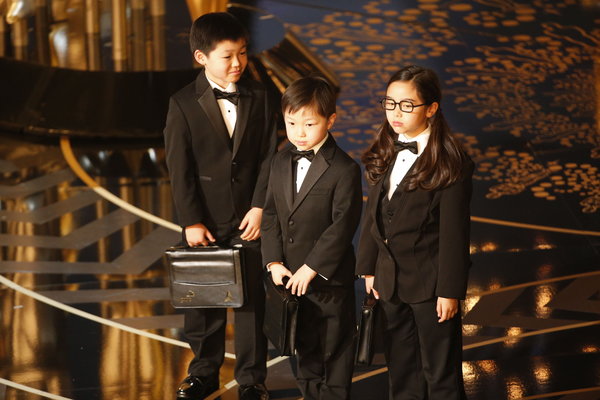 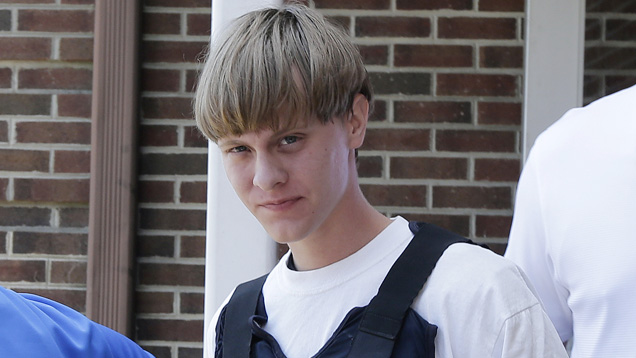 Dylann Roof
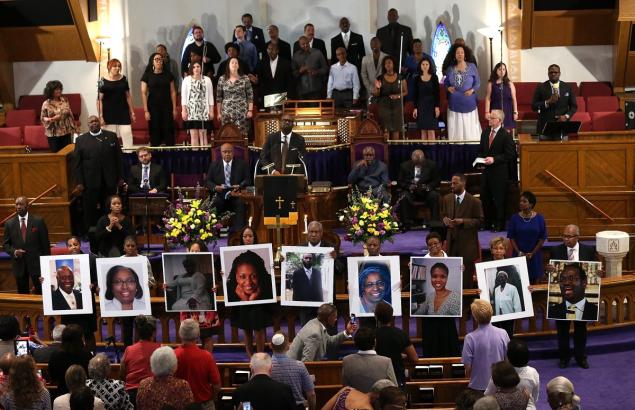 一、舊事已過，重新出發
15 並且他替眾人死，是叫那些活著的人不再為自己活，乃為替他們死而復活的主活。 
16 所以，我們從今以後，不憑著外貌認人了，雖然憑著外貌認過基督，如今卻不再這樣認他了。
17 若有人在基督裡，他就是新造的人，舊事已過，都變成新的了。
二、「和好」的偉大力量
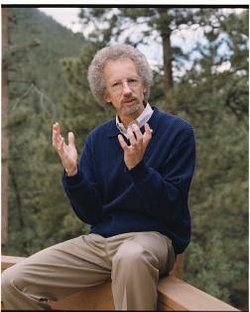 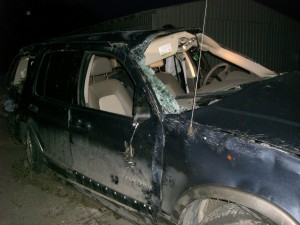 Philip Yancey（楊腓力）
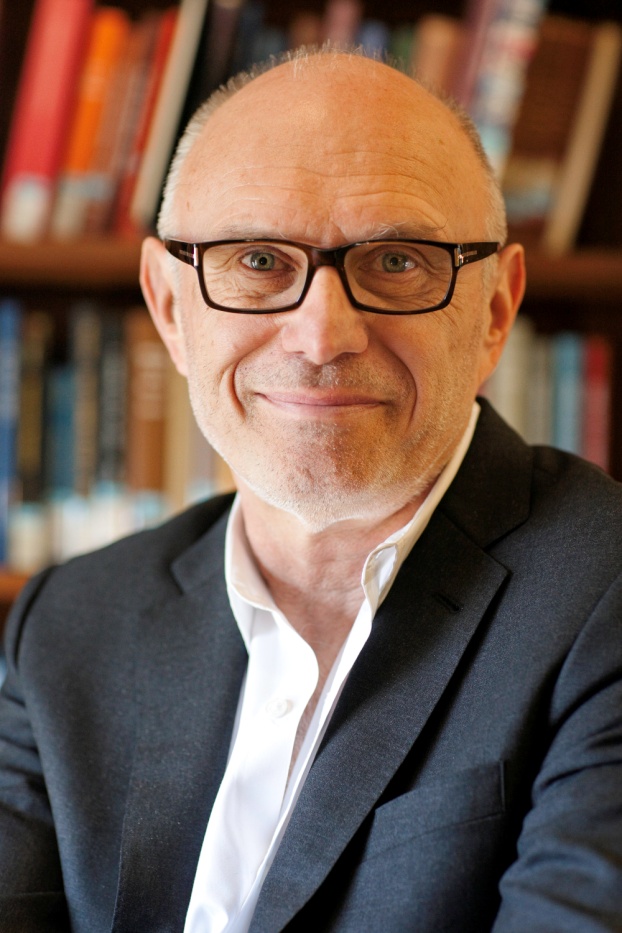 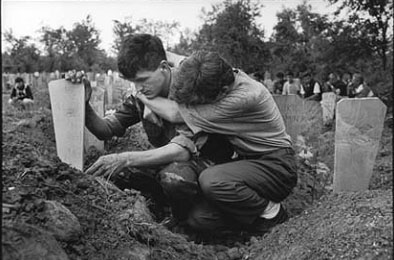 耶魯大學神學教授
沃弗（Miroslav Volf）
「18 一切都是出於神，他藉著基督使我們與他和好，又將勸人與他和好的職分賜給我們。19 這就是神在基督裡叫世人與自己和好，不將他們的過犯歸到他們身上，並且將這和好的道理託付了我們。20 所以，我們做基督的使者，就好像神藉我們勸你們一般，我們替基督求你們與神和好。21 神使那無罪的替我們成為罪，好叫我們在他裡面成為神的義。」(林後5:18-21)
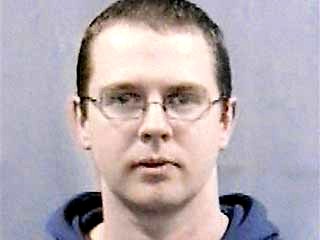 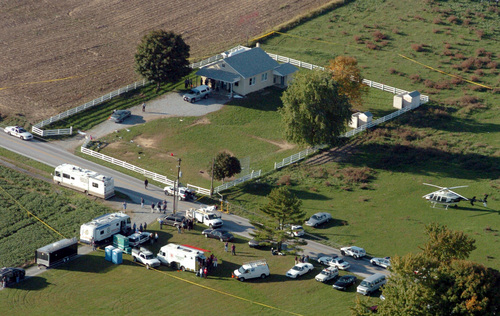 Charles Carl Roberts
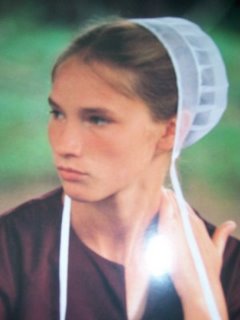 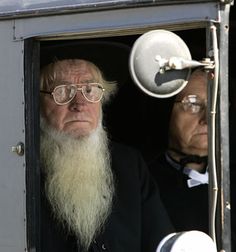 We must not think 
evil of this man.
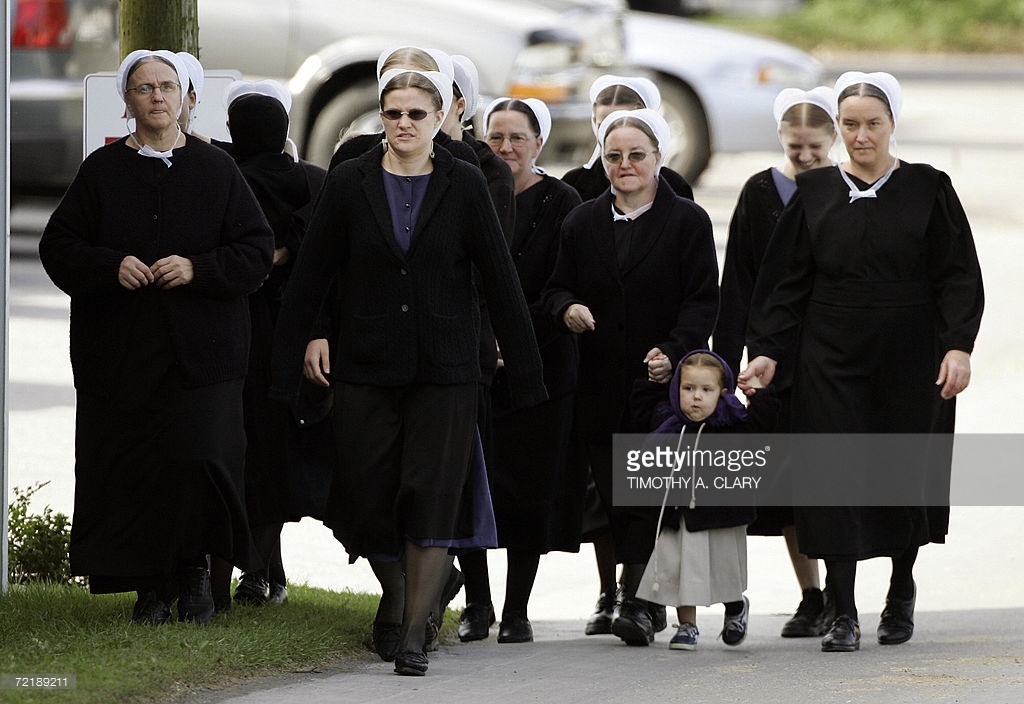 Marian Fisher
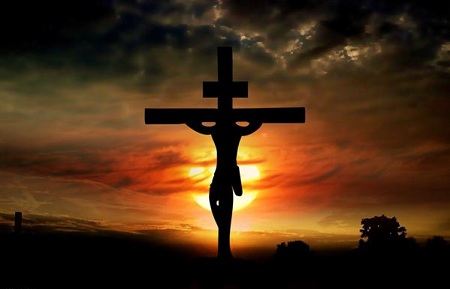 這個美麗新世界不在遠處、不在未來，它就在我們的身邊，你發現了嗎？
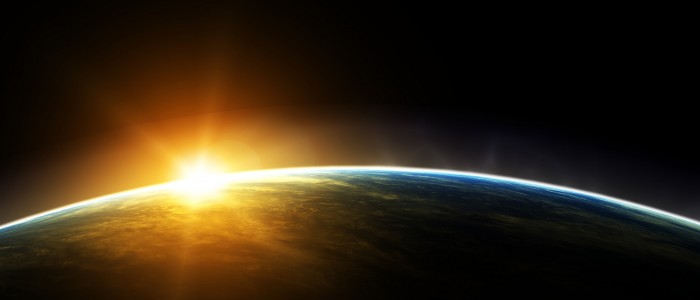